Green Shopping Guide
Green Shopping Guide
Green Shopping Guide
What is Green Shopping?
Climate change threatens our entire planet, but your shopping habits can help in the fight against it! Many individuals, companies, and governments have begun to support social responsibility efforts, such as carbon footprint reductions, the growth of green technology like solar power. Today, businesses around the world now choose to create and stock sustainable products, as many mindful shoppers are now considering a good’s impact on the planet before a good’s price.
 
But what should we do more specifically?
What is Green Shopping?
Climate change threatens our entire planet, but your shopping habits can help in the fight against it! Many individuals, companies, and governments have begun to support social responsibility efforts, such as carbon footprint reductions, the growth of green technology like solar power. Today, businesses around the world now choose to create and stock sustainable products, as many mindful shoppers are now considering a good’s impact on the planet before a good’s price.
 
But what should we do more specifically?
Buy Local
If possible, always shop environmentally friendly by purchasing your products from local companies and stores. Shopping local means you're buying items that were manufactured in your immediate area, which is an easy way to increase your eco-conscious shopping.
The logic is simple: When you ship products over long distances, the airplanes, trucks, and cars used in that transportation emit greenhouse gases that contribute to air and land pollution. In other words, an apple grown 30 miles away is usually far more eco-friendly than one that traveled 3,000 miles to reach your grocery store. If the products were locally harvested or made, the environmental impact is usually lower.
Buy Local
If possible, always shop environmentally friendly by purchasing your products from local companies and stores. Shopping local means you're buying items that were manufactured in your immediate area, which is an easy way to increase your eco-conscious shopping.
The logic is simple: When you ship products over long distances, the airplanes, trucks, and cars used in that transportation emit greenhouse gases that contribute to air and land pollution. In other words, an apple grown 30 miles away is usually far more eco-friendly than one that traveled 3,000 miles to reach your grocery store. If the products were locally harvested or made, the environmental impact is usually lower.
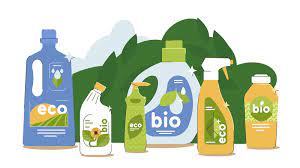 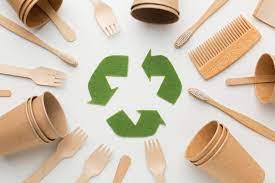 It’s simple supply and demand in action. When your shopping cart is full of environmentally friendly items, you’re telling companies that you value the health of the planet, and you appreciate that they want to lessen their impact on the environment too.
Buying organic and natural products helps both sides because it encourages companies to create, stock, and sell more eco-friendly products. This includes organic foods as well as cleaning products made from natural materials, using sustainable processes and resources instead of strong chemicals.
Choose Organic and Natural Products
Choose Organic and Natural Products
Buying organic and natural products helps both sides because it encourages companies to create, stock, and sell more eco-friendly products. This includes organic foods as well as cleaning products made from natural materials, using sustainable processes and resources instead of strong chemicals.
It’s simple supply and demand in action. When your shopping cart is full of environmentally friendly items, you’re telling companies that you value the health of the planet, and you appreciate that they want to lessen their impact on the environment too.
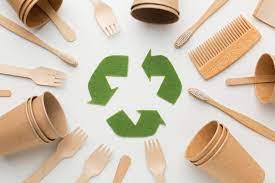 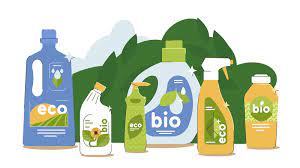 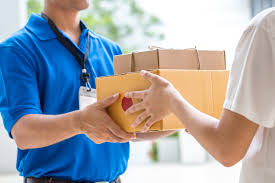 Many people love online shopping because it’s very convenient and faster. Many leading eco-friendly stores even sell their products online. However, shopping from an online retailer might be doing more harm than good to the environment because many retailers use shipping and packaging options that can harm the environment.
To be as eco-friendly as possible with your online shopping, you can reduce your orders to once a week and purchase in bulk. Making multiple small purchases means more shipments to your home in several boxes, but a larger single order can lessen the impact on the environment by consolidating the packaging and limiting the number of trips involved in delivering your products.
Reduce Your Online Order Deliveries
You can still buy eco-friendly products online, but when you take the extra step to consider the impact of shipping your goods, you’ll do even more to support environmentally friendly shopping.
Reduce Your Online Order Deliveries
Many people love online shopping because it’s very convenient and faster. Many leading eco-friendly stores even sell their products online. However, shopping from an online retailer might be doing more harm than good to the environment because many retailers use shipping and packaging options that can harm the environment.
To be as eco-friendly as possible with your online shopping, you can reduce your orders to once a week and purchase in bulk. Making multiple small purchases means more shipments to your home in several boxes, but a larger single order can lessen the impact on the environment by consolidating the packaging and limiting the number of trips involved in delivering your products.
You can still buy eco-friendly products online, but when you take the extra step to consider the impact of shipping your goods, you’ll do even more to support environmentally friendly shopping.
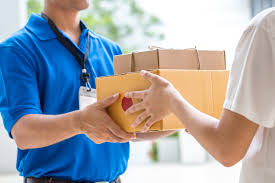 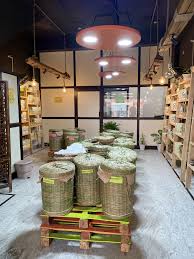 These shops and eco-friendly websites stock a plethora of environmentally friendly products, and you can get almost anything you want from these stores, from biodegradable phone cases and cruelty-free beauty products to backpacks made of recycled billboards and refillable soap dispensers. Even if you love the convenience of online shopping, many eco-friendly online stores employ sustainable packaging so you can continue your sustainable shopping on the internet.
Shop at Eco-Friendly Stores
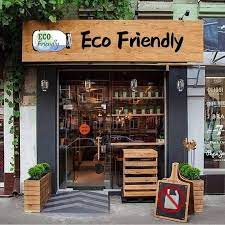 Shop at Eco-Friendly Stores
These shops and eco-friendly websites stock a plethora of environmentally friendly products, and you can get almost anything you want from these stores, from biodegradable phone cases and cruelty-free beauty products to backpacks made of recycled billboards and refillable soap dispensers. Even if you love the convenience of online shopping, many eco-friendly online stores employ sustainable packaging so you can continue your sustainable shopping on the internet.
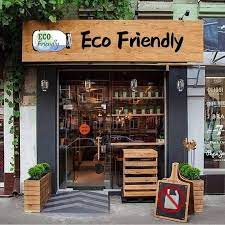 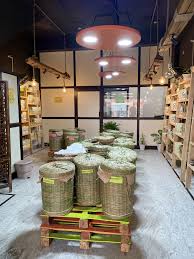 Every season features a wide range of fruits, vegetables, and other produce that naturally grows during that time. For instance,apples and acorn are abundant in September and October. Buying “in season” means that you get the best possible product, with the least environmental impact.
However, your average grocery store seems to have everything on its shelves all year long. No matter what you need or when you need it, you can quickly rush to the store and buy it. While this is definitely convenient, it is definitely not eco-friendly.
Buying in-season supports local farming while ensuring that you get the freshest fruits and vegetables. To get the freshest in-season produce, visit your local farmer’s market.
Buy in Season
Buy in Season
Every season features a wide range of fruits, vegetables, and other produce that naturally grows during that time. For instance,apples and acorn are abundant in September and October. Buying “in season” means that you get the best possible product, with the least environmental impact.
However, your average grocery store seems to have everything on its shelves all year long. No matter what you need or when you need it, you can quickly rush to the store and buy it. While this is definitely convenient, it is definitely not eco-friendly.
Buying in-season supports local farming while ensuring that you get the freshest fruits and vegetables. To get the freshest in-season produce, visit your local farmer’s market.
You can use jars, jars, or boxes at home to store all kinds of products. The reusable bags are the perfect complement for our purchases. They are durable and do not have as negative an impact as plastic. 
 There’s also the option of bioplastic bags. these can be used as a container for organic garbage. They can also be made of paper, which takes care of the environment. If you opt for the plastic bag, make sure it is made with recycled materials and is reusable.
Bring your Own Bag
Bring your Own Bag
You can use jars, jars, or boxes at home to store all kinds of products. The reusable bags are the perfect complement for our purchases. They are durable and do not have as negative an impact as plastic. 
 There’s also the option of bioplastic bags. these can be used as a container for organic garbage. They can also be made of paper, which takes care of the environment. If you opt for the plastic bag, make sure it is made with recycled materials and is reusable.
Another fairly common mistake is shopping on an empty stomach. Hunger drives you to buy more products than you really want or would not choose if you had already eaten. Try to go to the supermarket without hunger, otherwise, you will fill the cart with things you do not need.
Don’t Shop Hungry
Don’t Shop Hungry
Another fairly common mistake is shopping on an empty stomach. Hunger drives you to buy more products than you really want or would not choose if you had already eaten. Try to go to the supermarket without hunger, otherwise, you will fill the cart with things you do not need.
By: Ektenidi Anastasia
       Tzima Sofia
       Fotini Koyrtsalidoy =)
We hope you enjoyed our presentation and found it interesting as well as helpful!!
Thank you for your attention!
Thank you for your attention!
We hope you enjoyed our presentation and found it interesting as well as helpful!!
By: Ektenidi Anastasia
       Tzima Sofia
       Fotini Koyrtsalidoy =)